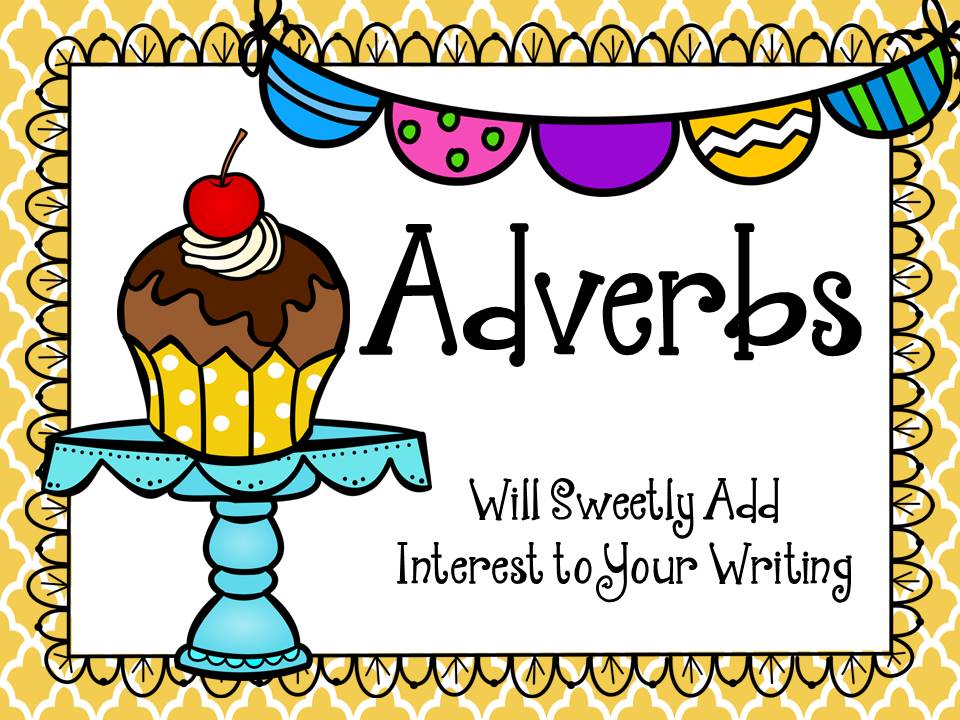 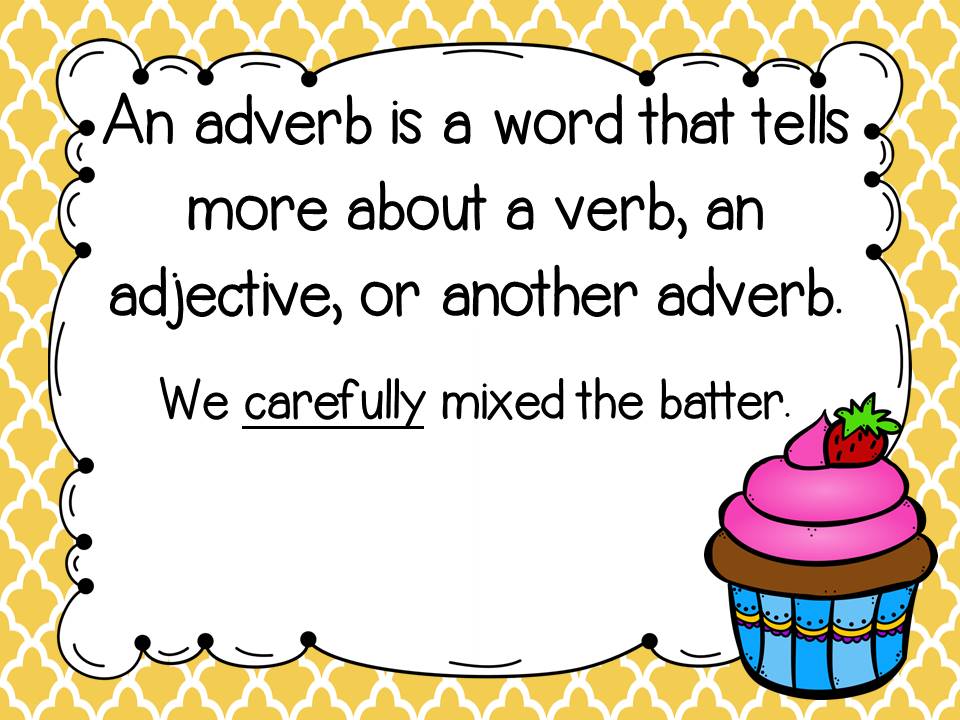 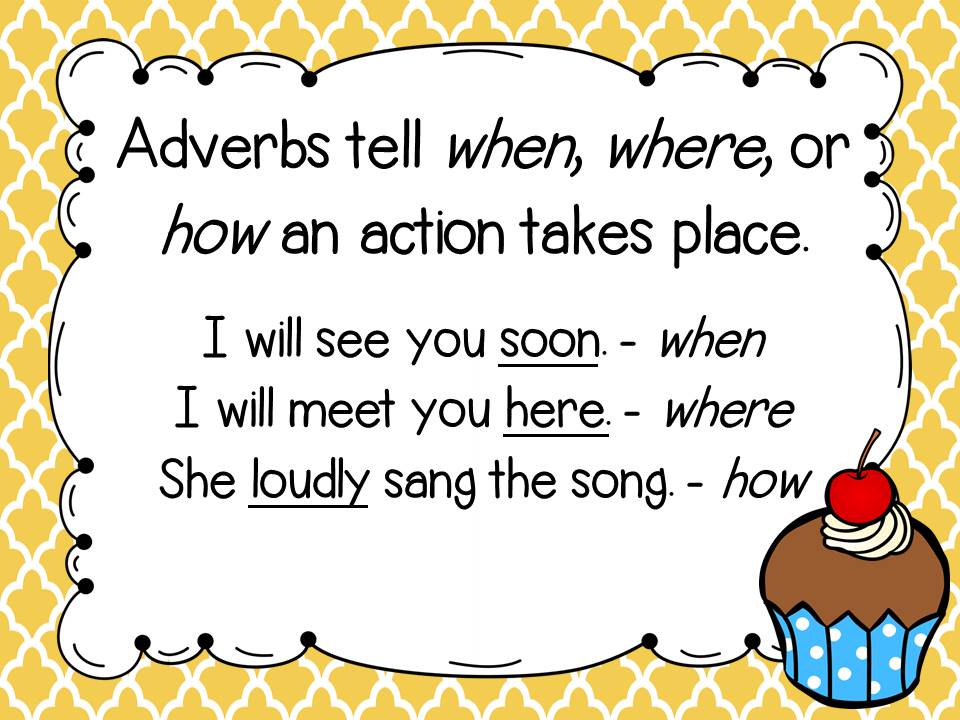 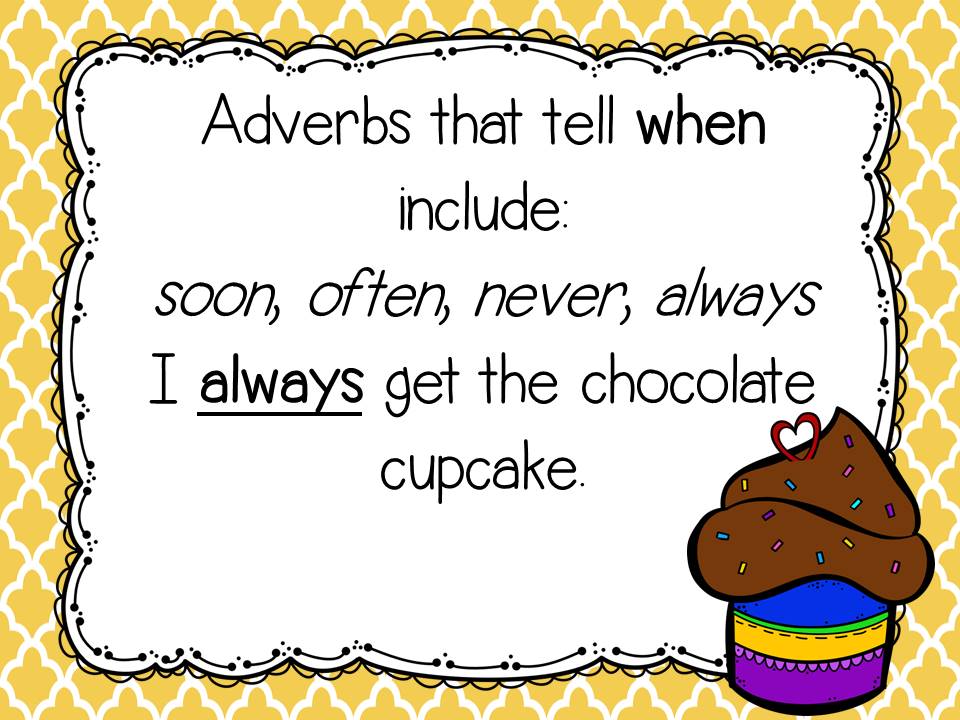 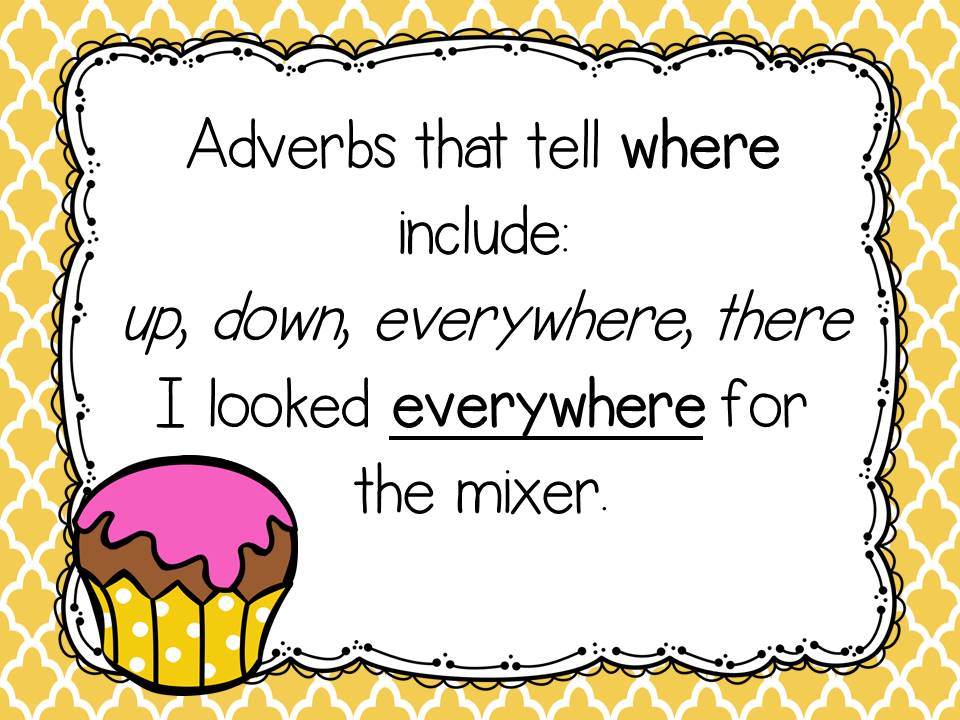 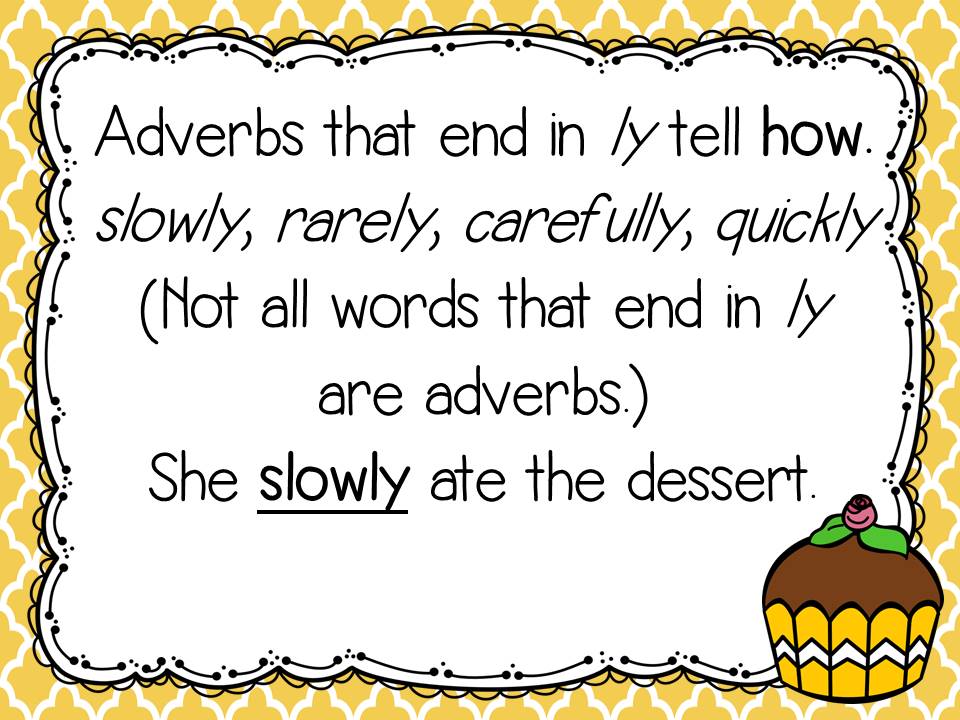 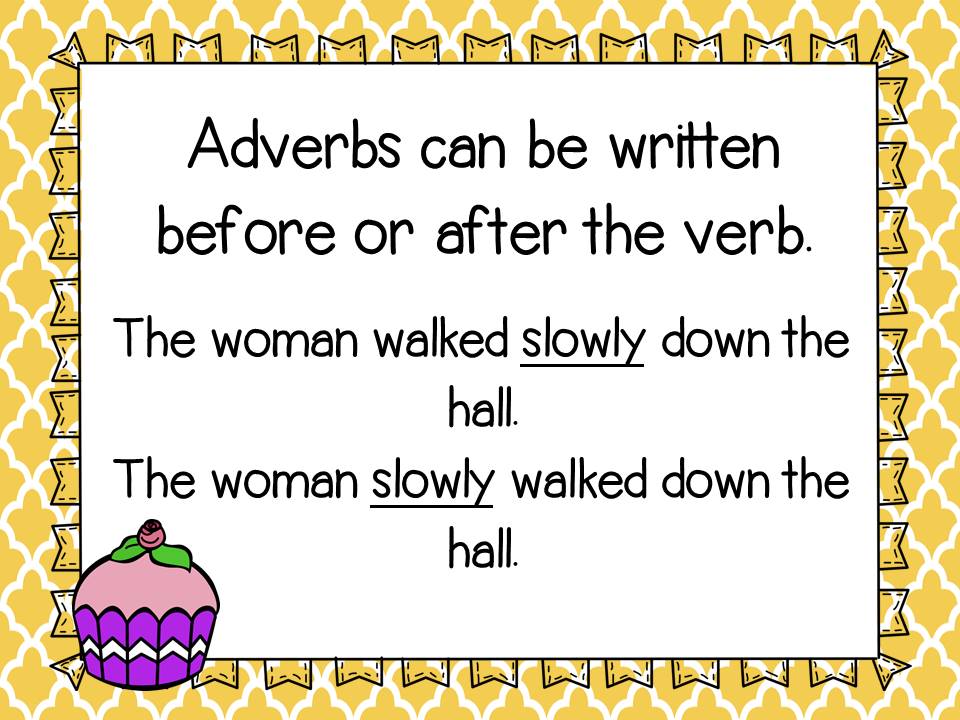 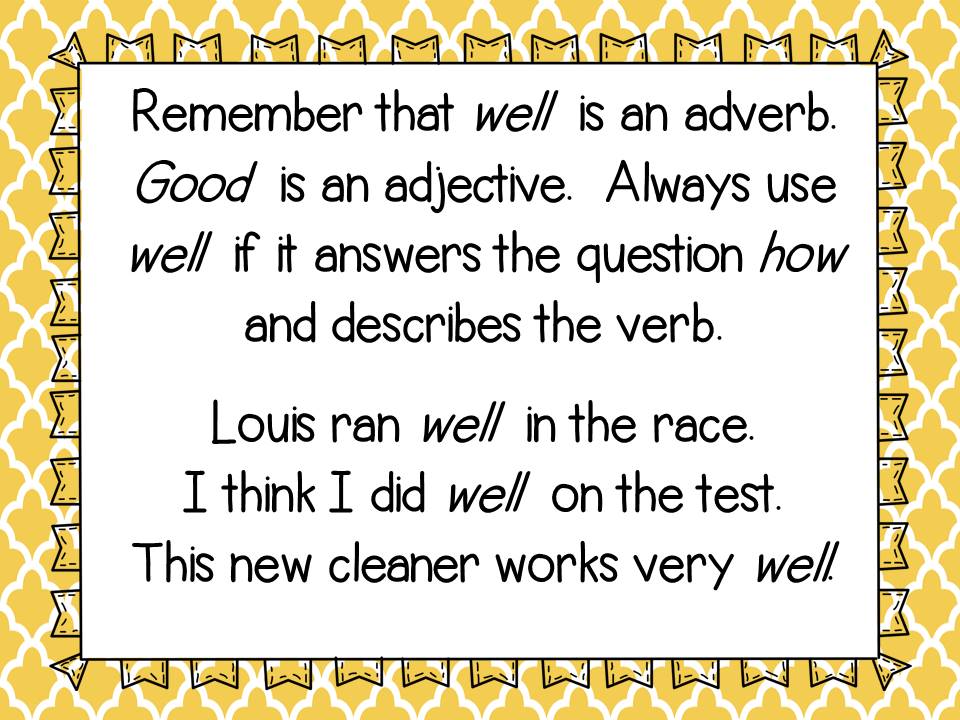 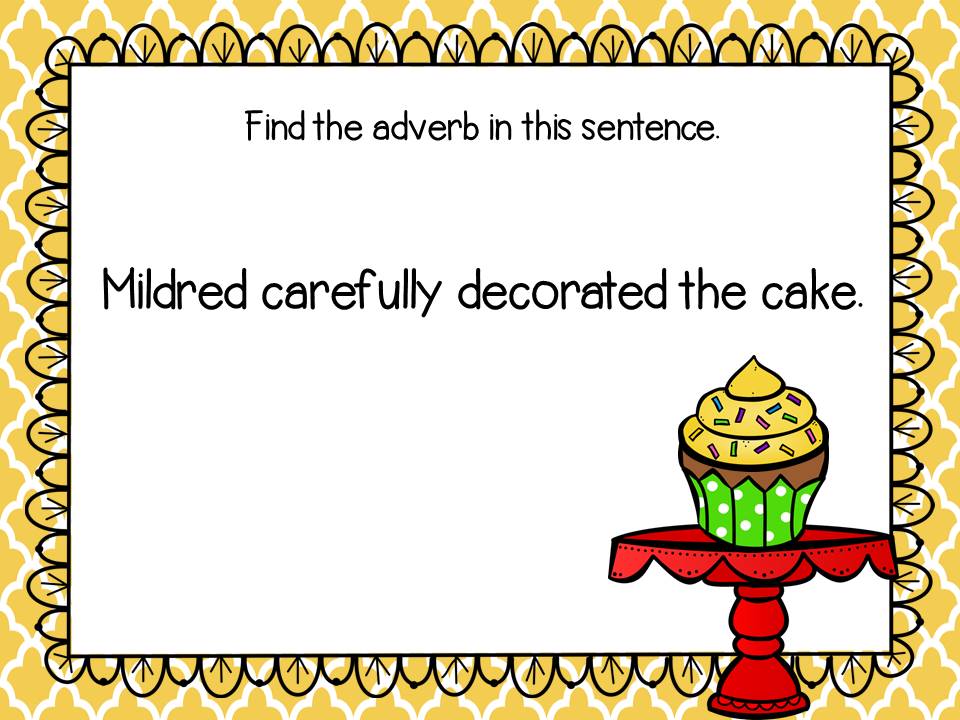 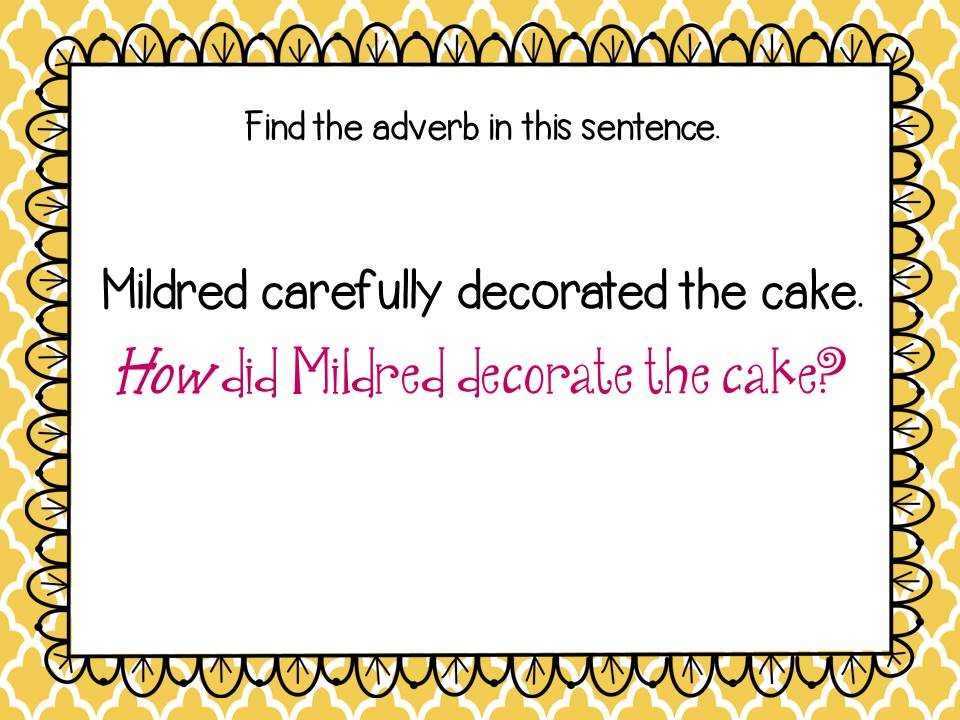 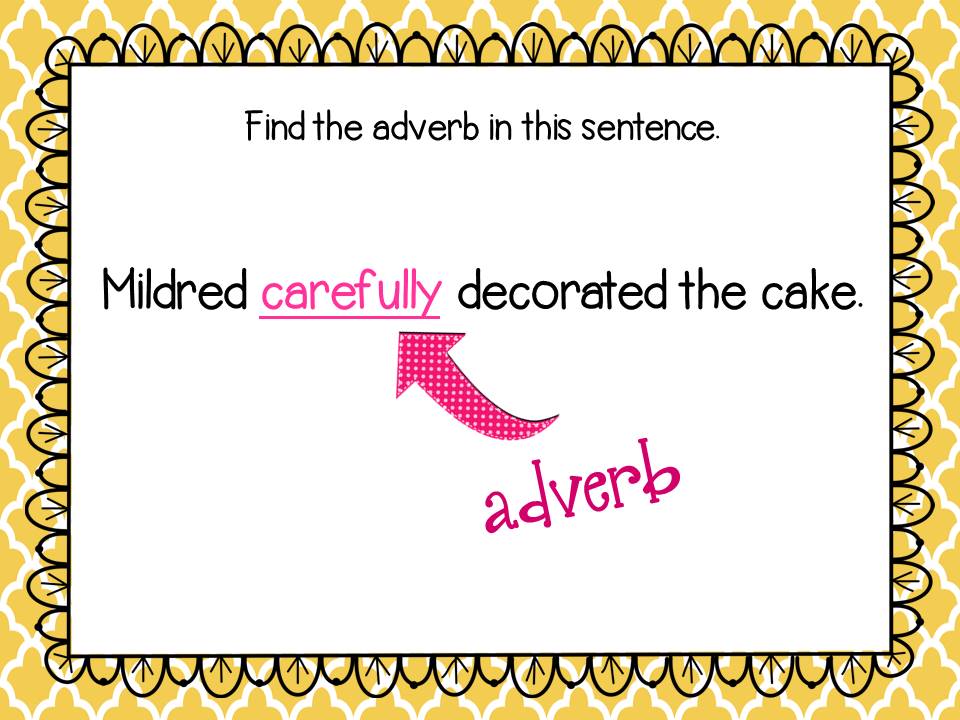 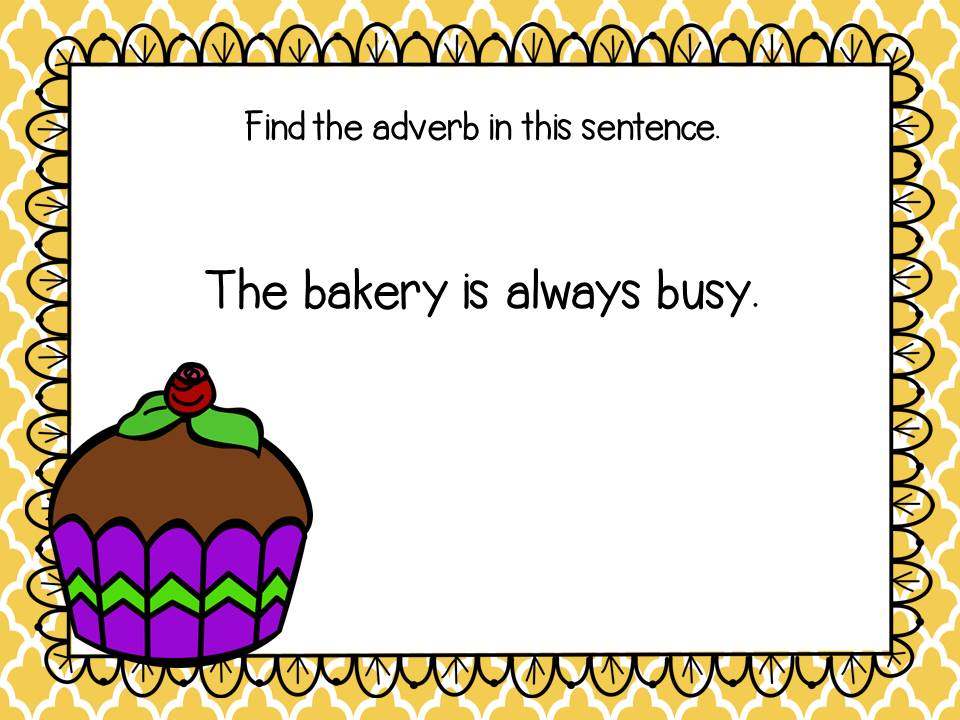 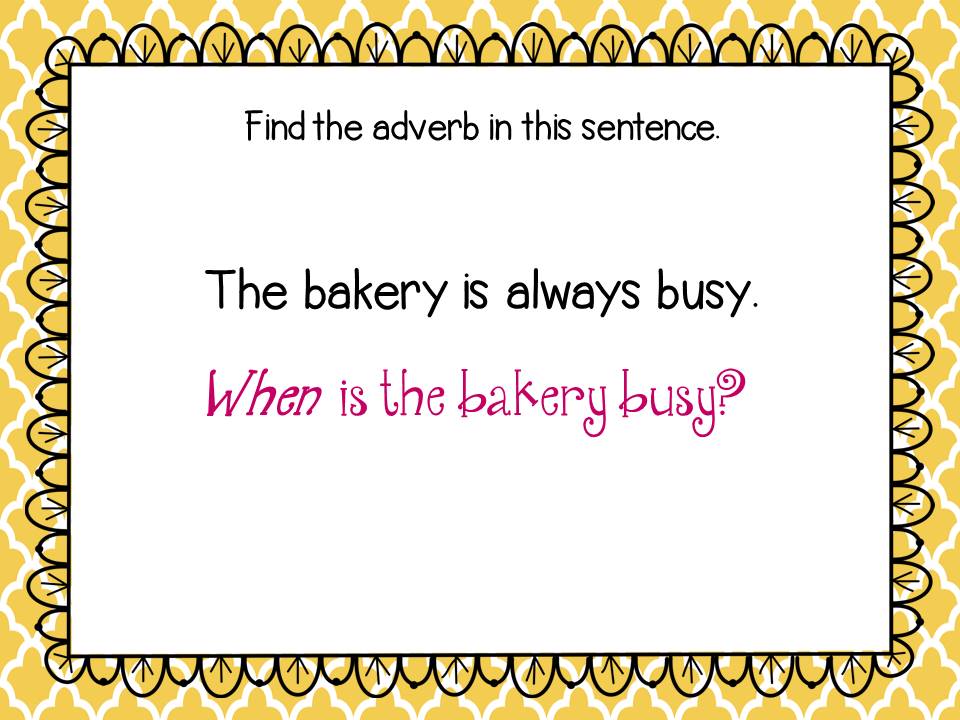 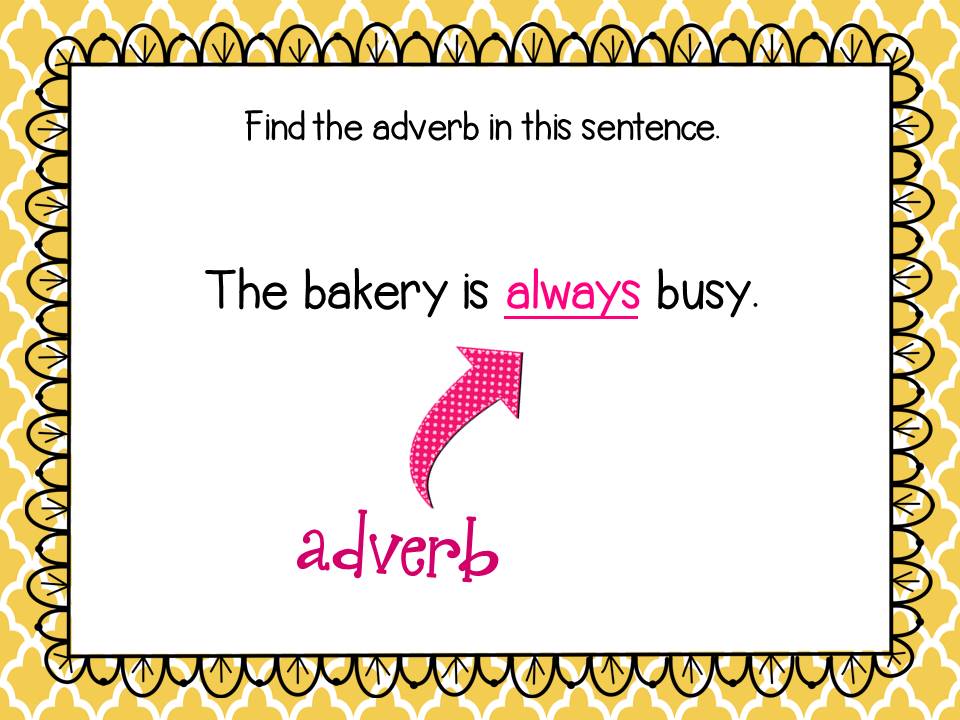 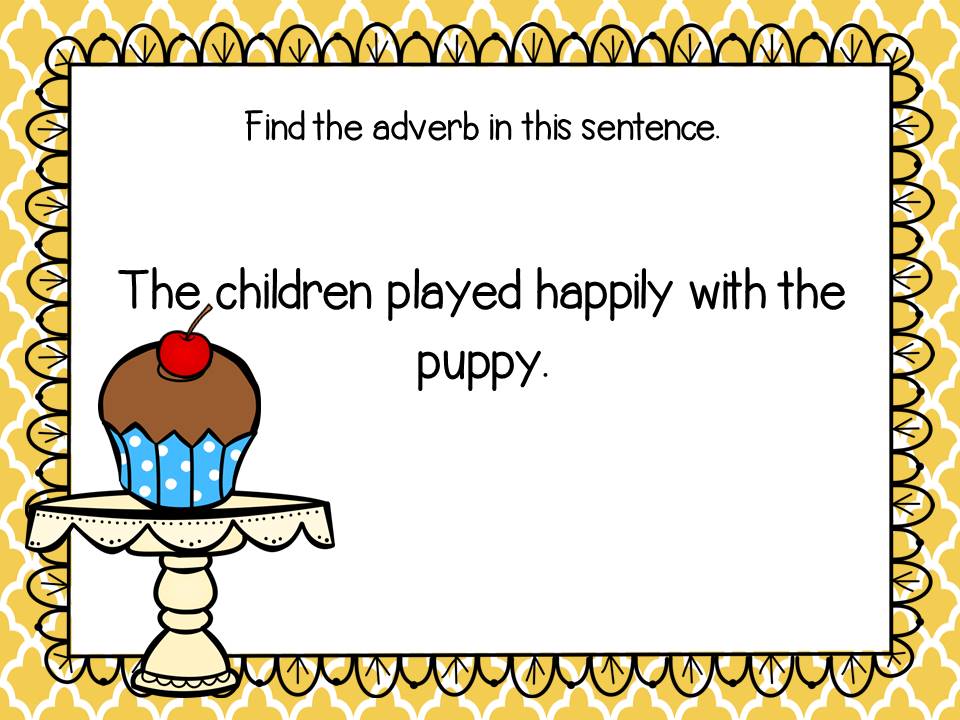 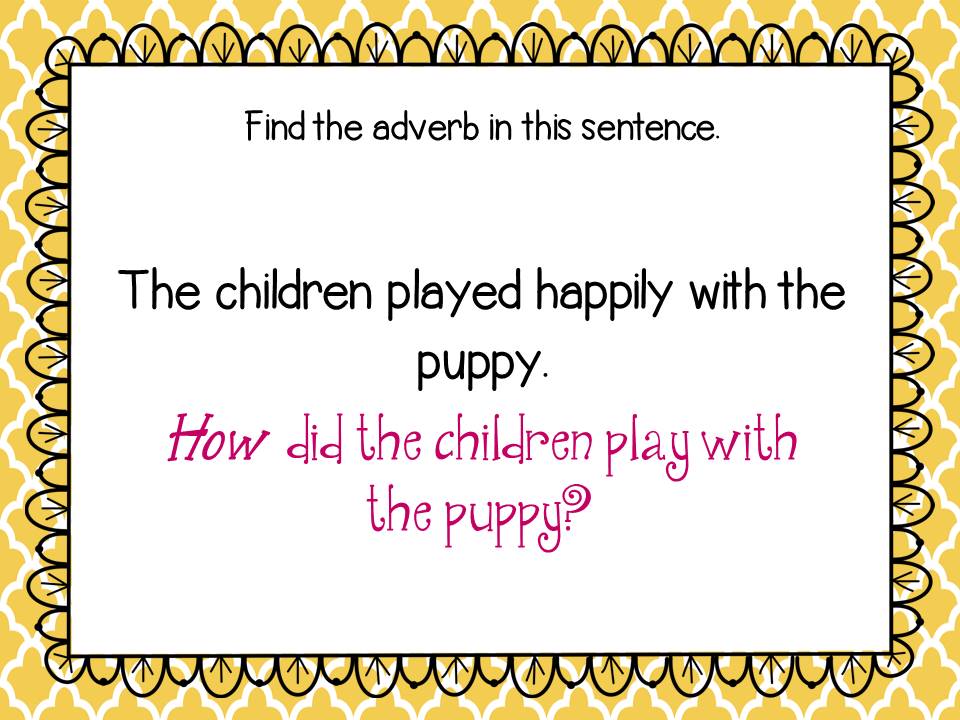 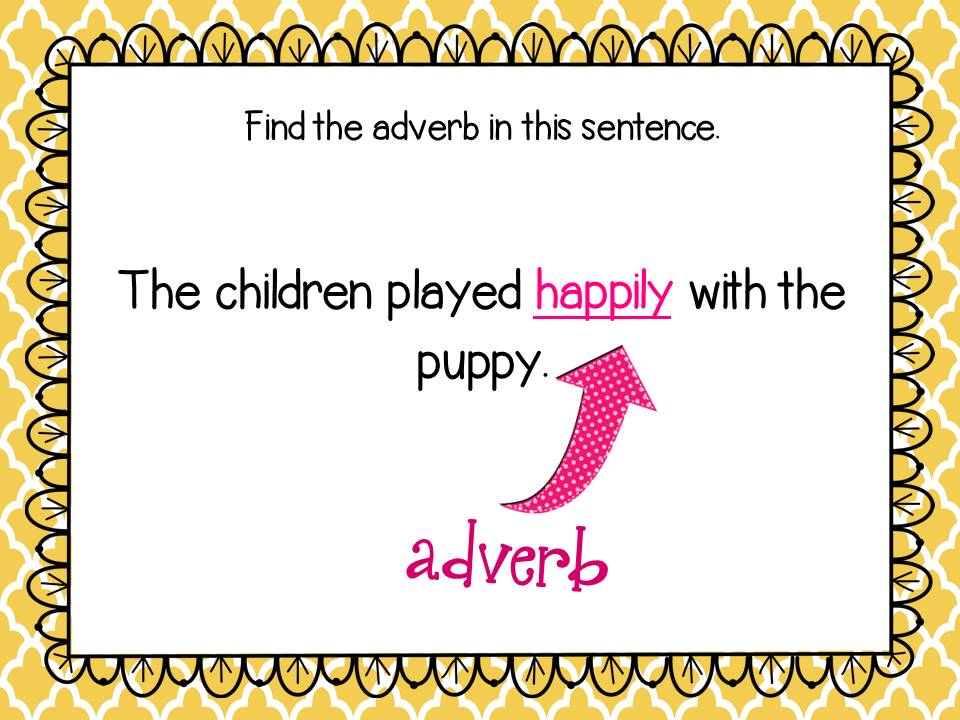 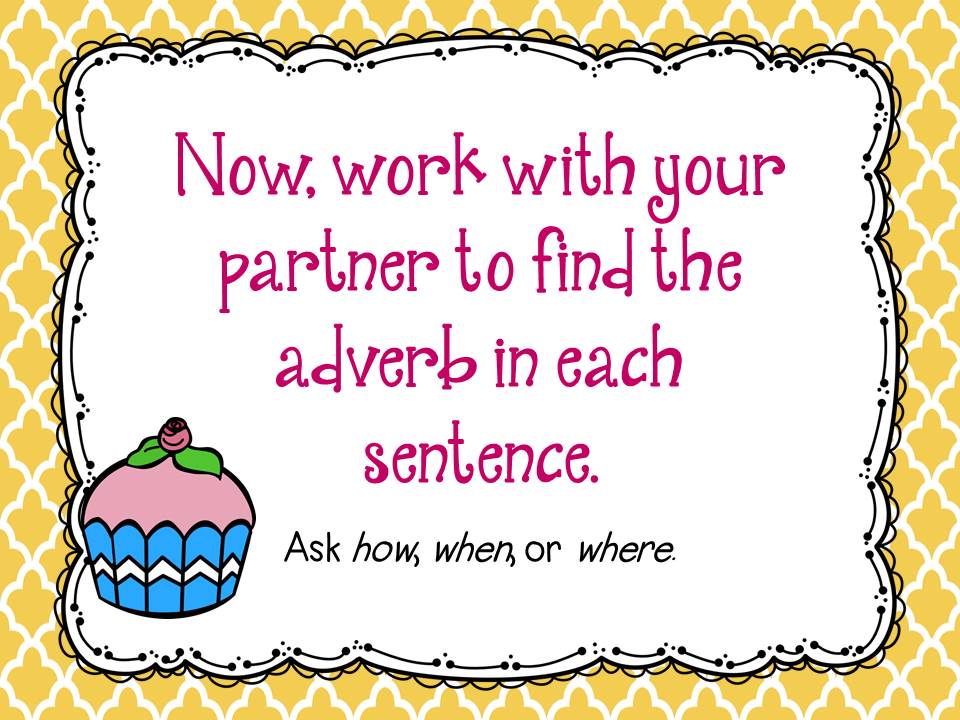 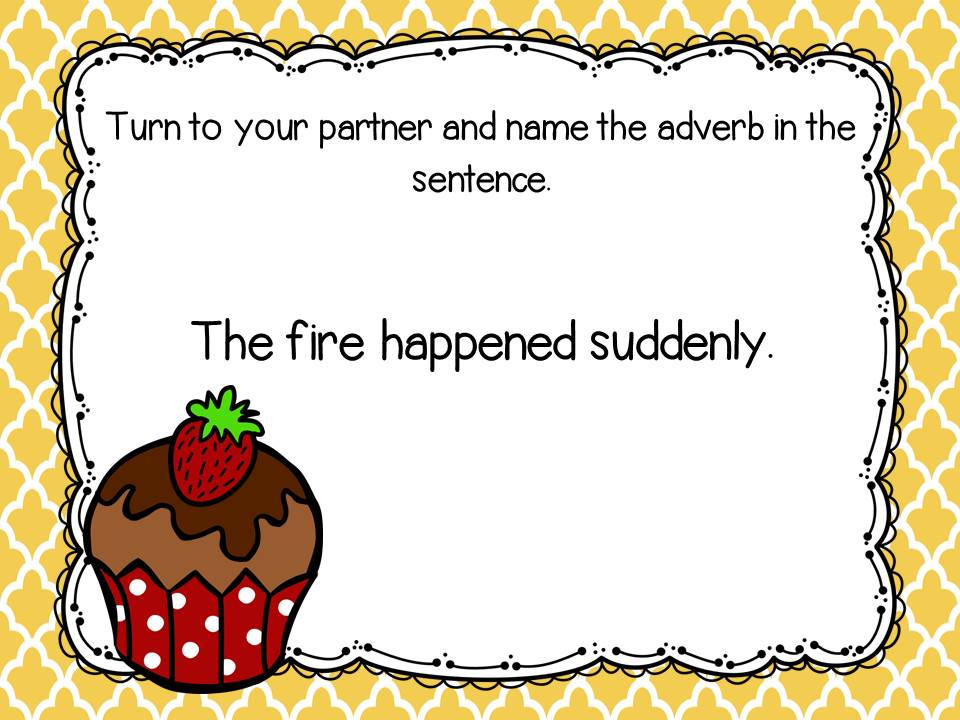 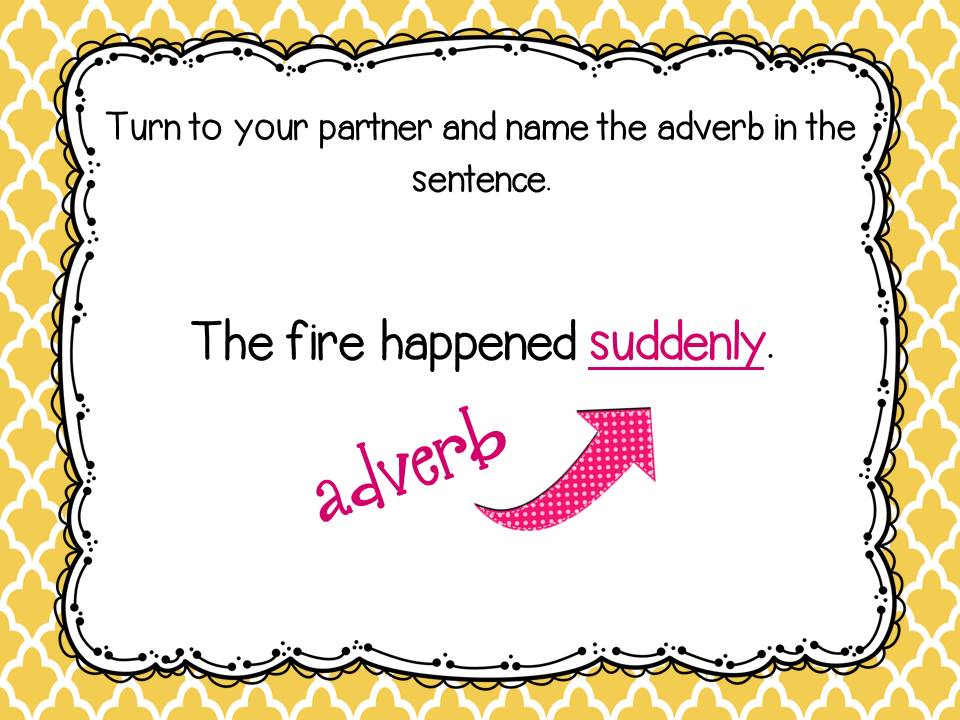 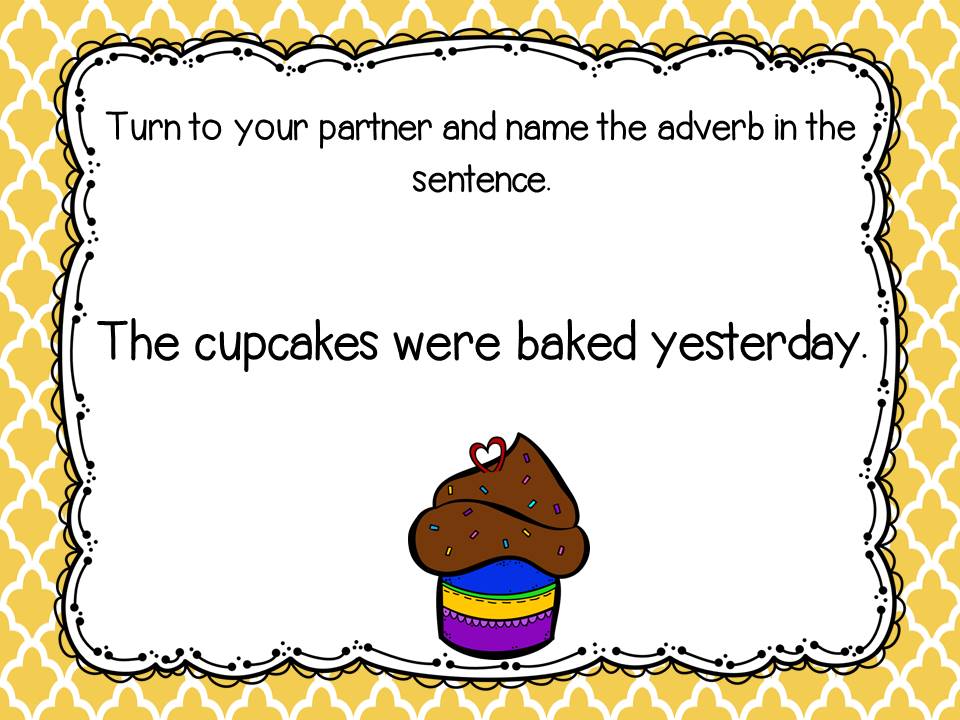 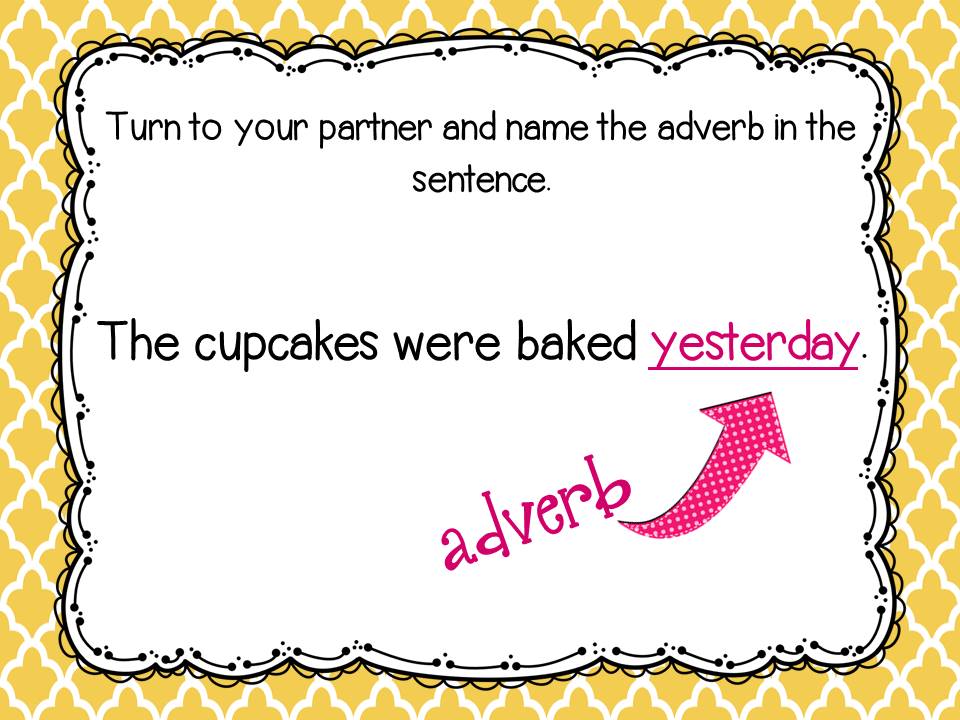 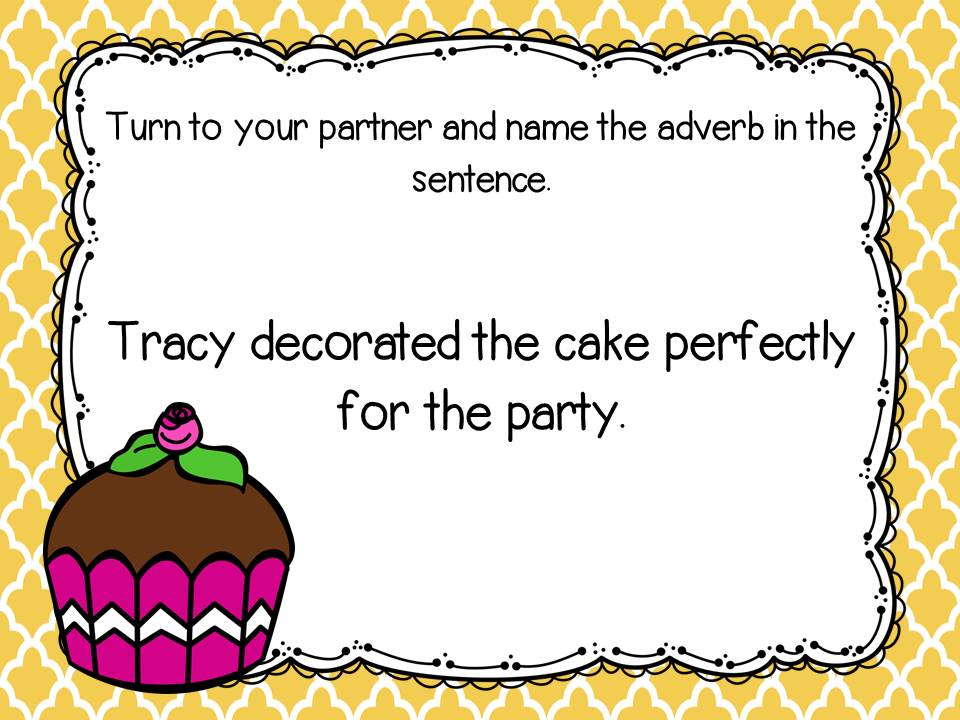 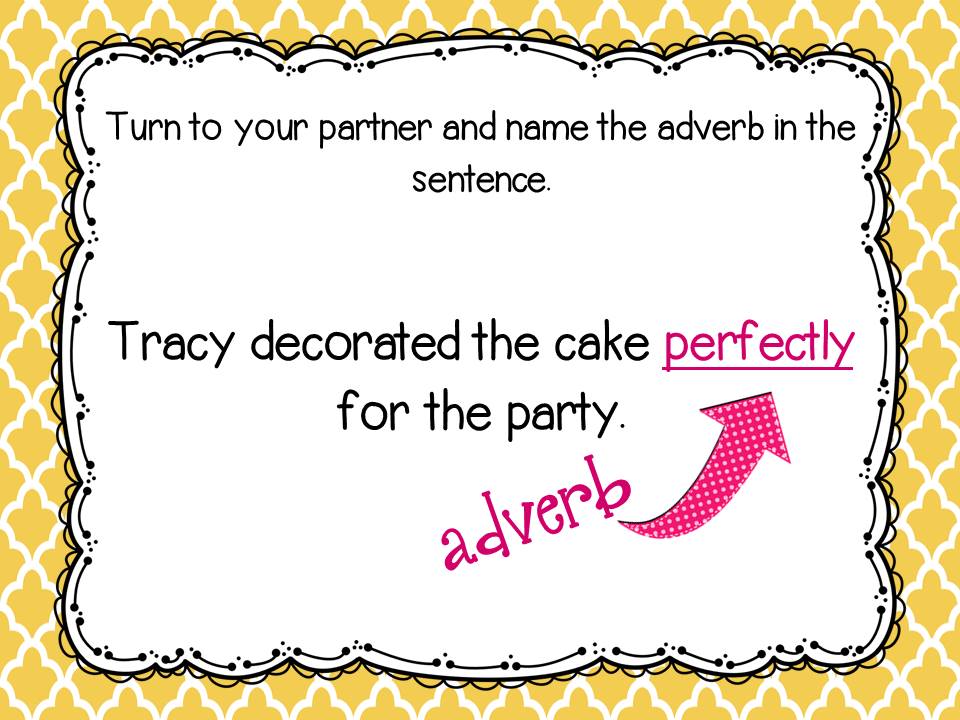 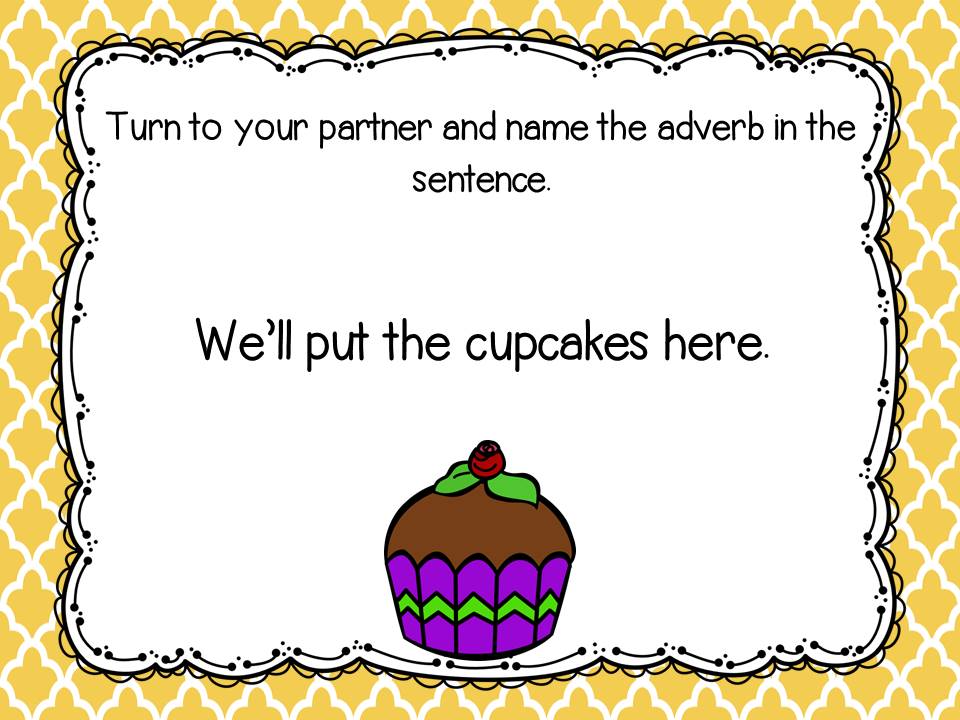 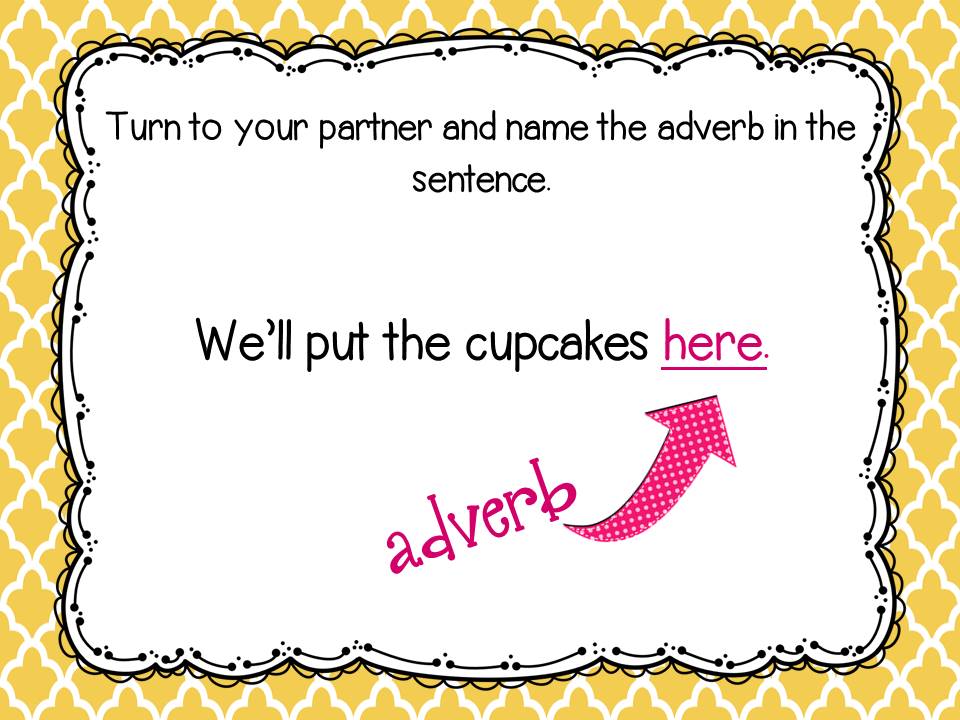 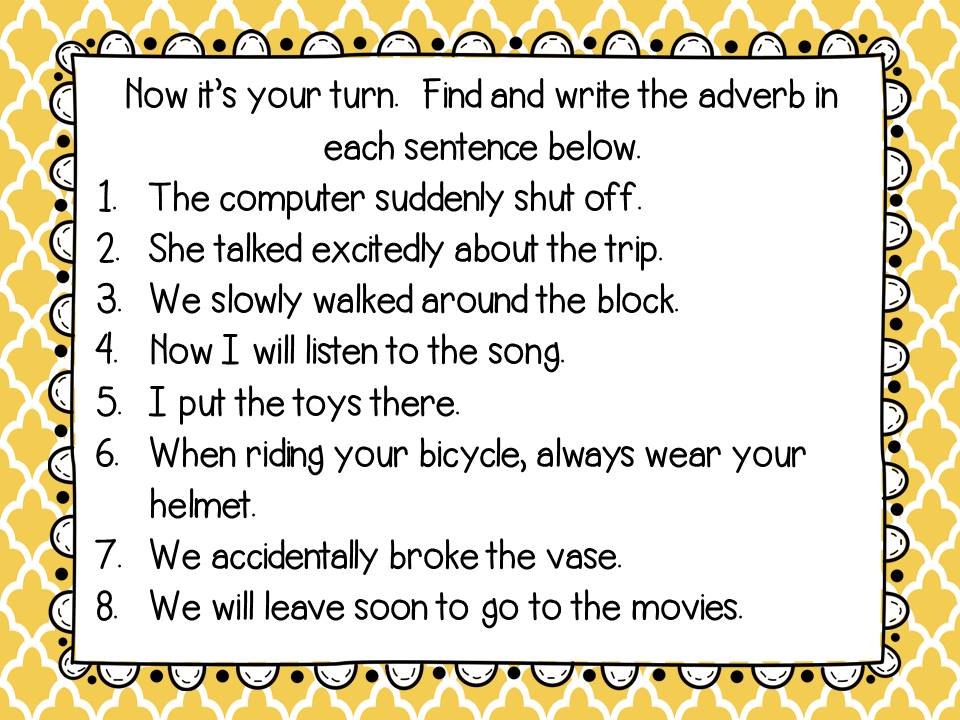 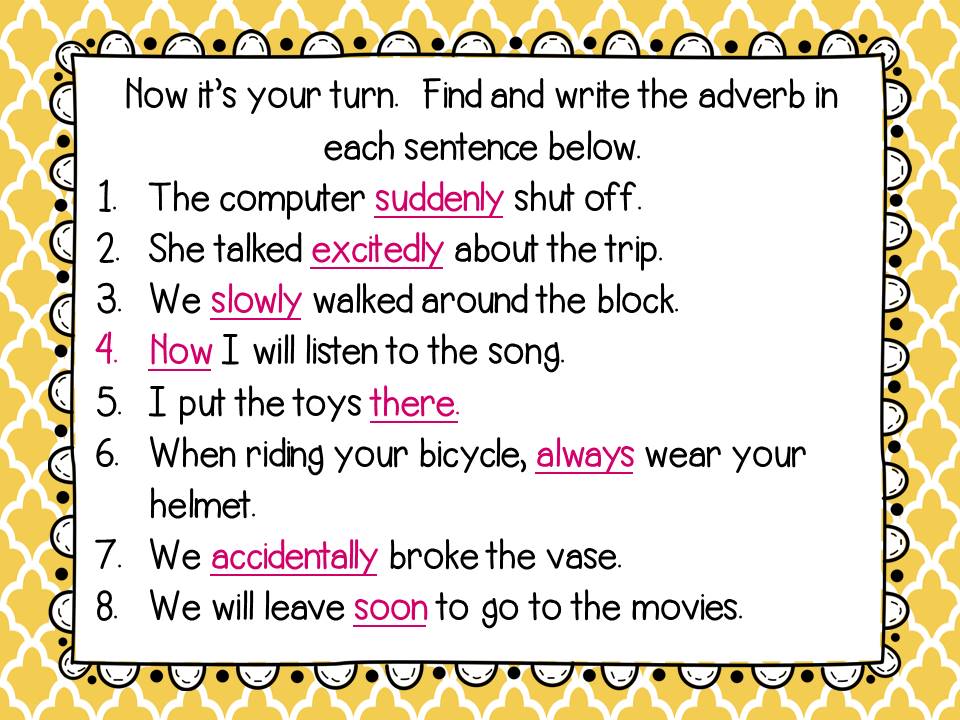 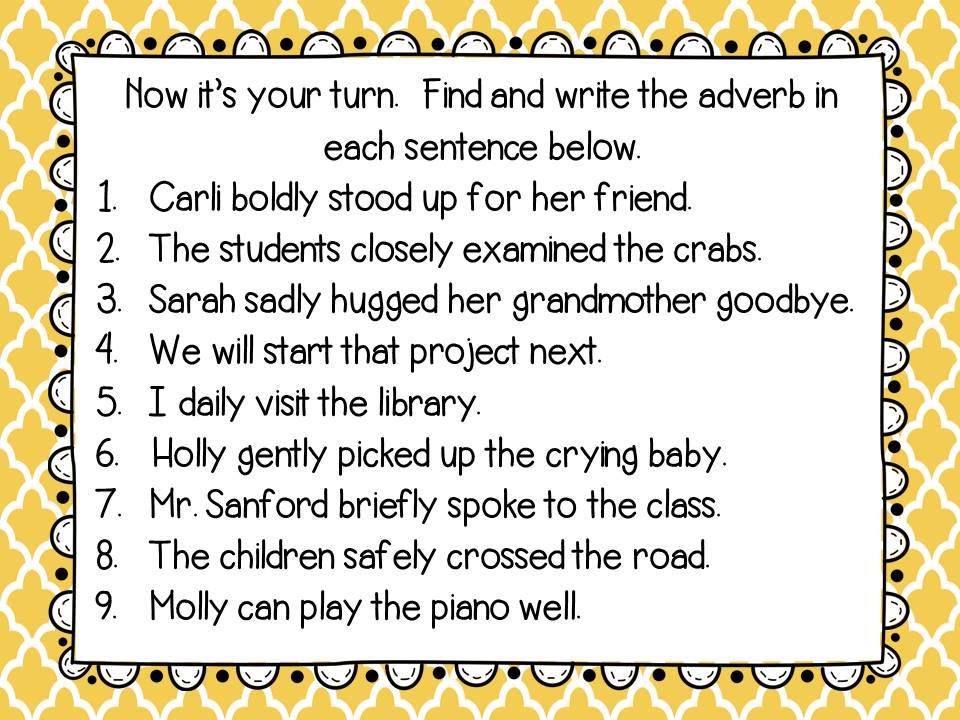 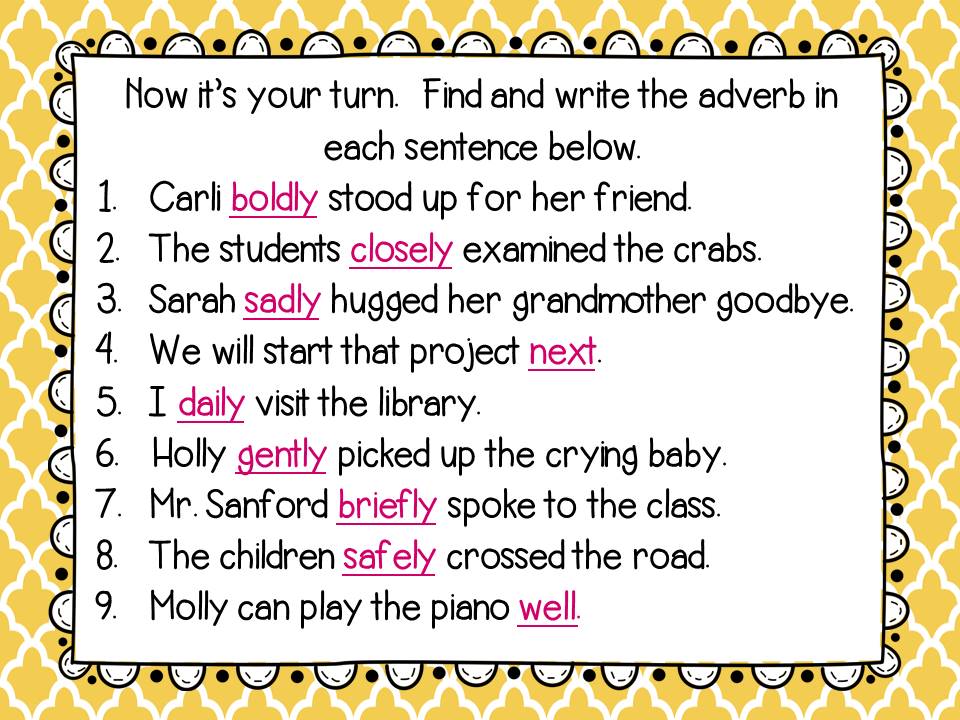 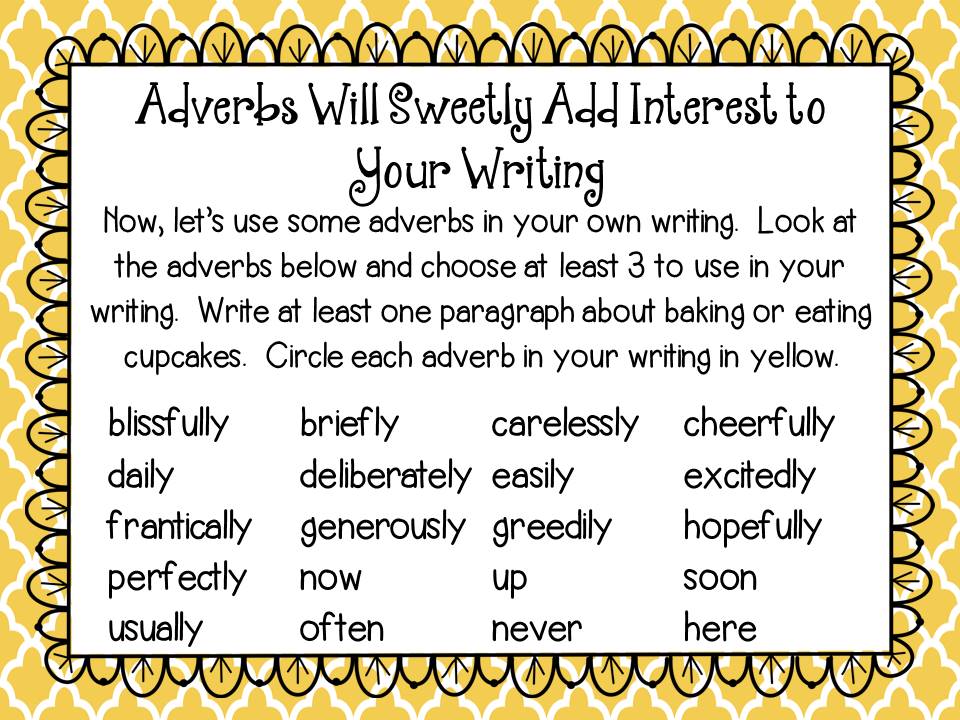 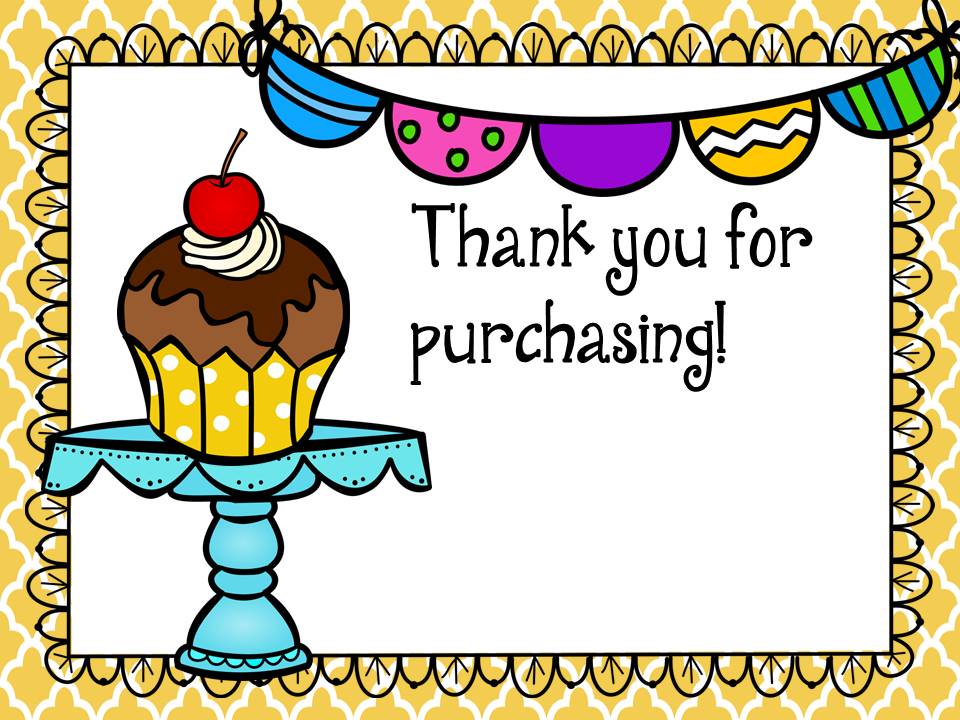 If you have any questions, please contact me at kjbbenefield@gmail.com.
Visit my store for more great products!.
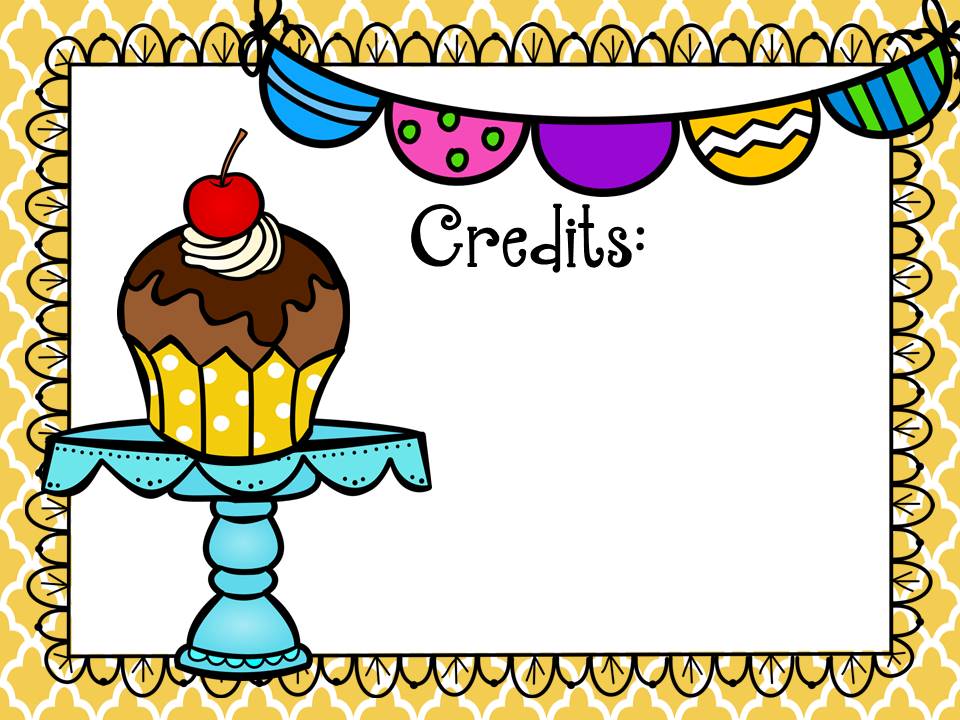 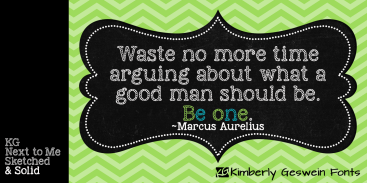 Sonya DeHart Designs
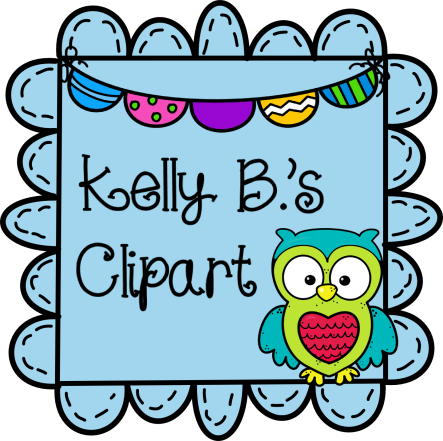